এই স্লাইডটি সম্মানিত শিক্ষকের জন্য তাই Slide টি Hide করে রাখা হয়েছে।
এই পাঠটি উপস্থাপনের জন্য স্লাইডের নিচে প্রয়োজনীয় নির্দেশনা দেয়া আছে। নির্দেশনাবলী ভালভাবে দেখে নিবেন এবং উপস্থাপনের পূর্বে পাঠটি পাঠ্যবইয়ের সাথে মিলিয়ে নিবেন। এ ক্ষেত্রে শিক্ষক নিজস্ব কৌশল প্রয়োগ করতে পারেন। প্রেজেন্টেশনটি F5 Key চেপে শুরু করতে পারেন। তাহলে Hide Slide Show করবে না।
1
[Speaker Notes: এই স্লাইডটি সম্মানিত শিক্ষকের জন্য তাই Slide টি Hide করে রাখা হয়েছে।]
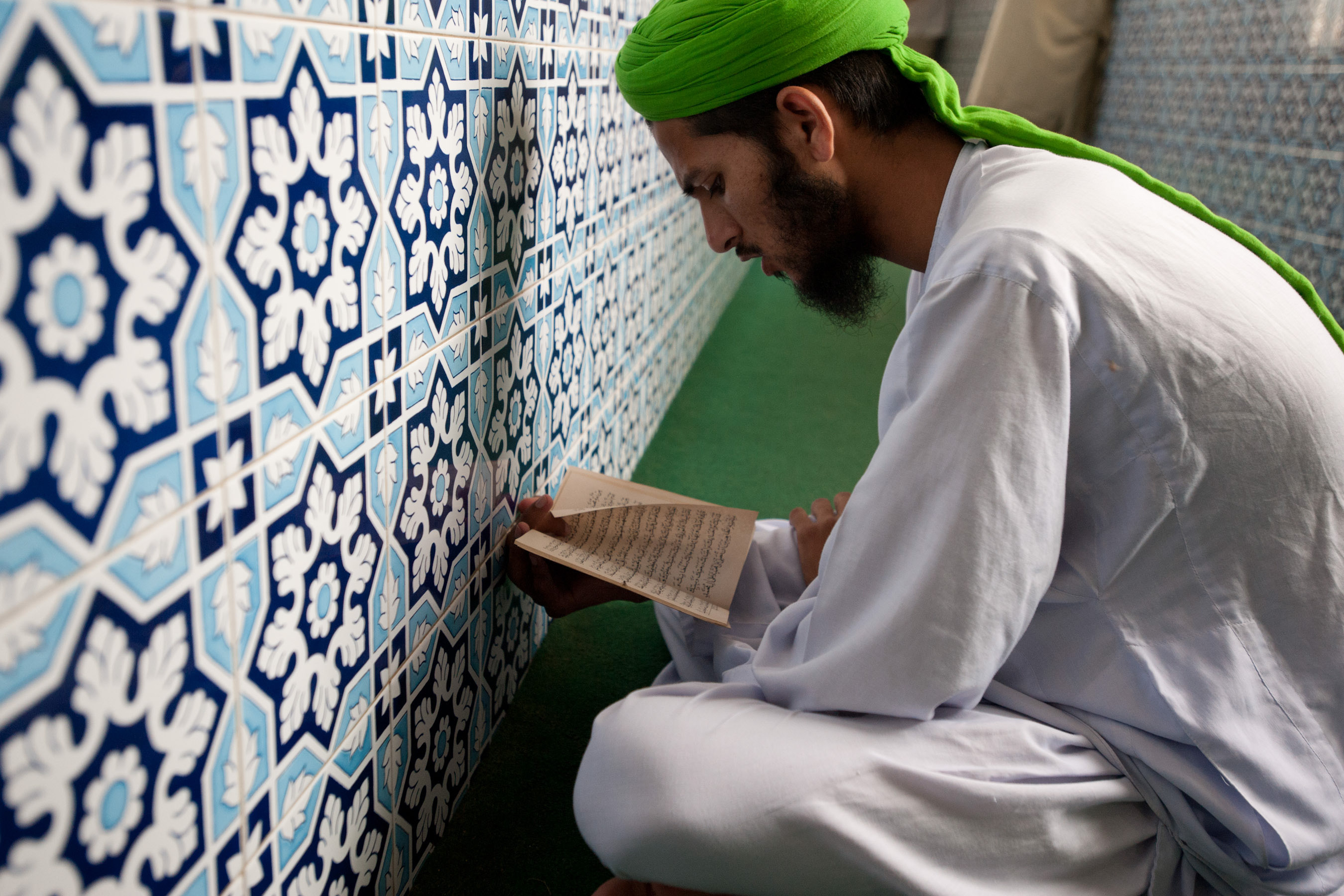 স্বাগতম
[Speaker Notes: পাঠ সংশ্লিষ্ট ছবি (কুরআন তিলাওয়াত) দ্বারা শিক্ষার্থীদের স্বাগতম জানানো যেতে পারে।]
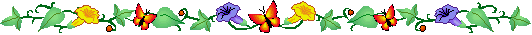 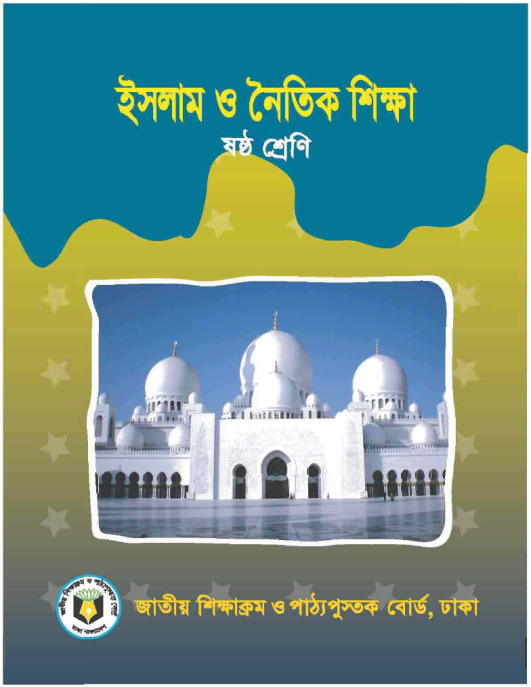 মোঃ ইউনুছ আজাদ





সহকারী শিক্ষক,
নোয়াপাড়া মুসলিম উচ্চ বিদ্যালয়,
রাউজান, চট্টগ্রাম।
মোবাইল নম্বর – ০১৮১৬-৮৭০৬৬৬
E-mail: yunusazad86@gmail.com
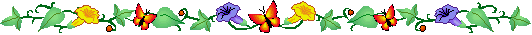 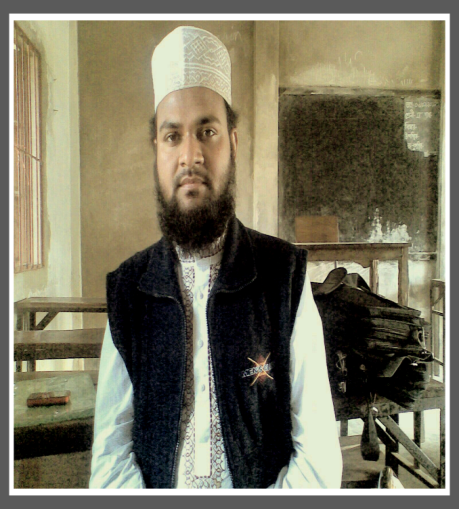 পাঠ: 2
তৃতীয় অধ্যায় (কুরআন ও হাদিস শিক্ষা)
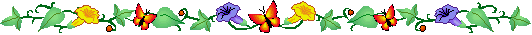 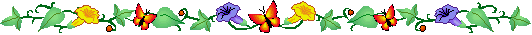 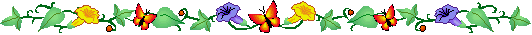 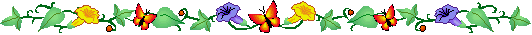 [Speaker Notes: শিক্ষক মহোদয়- নিজ বিদ্যালয়ের ক্ষেত্রে এই স্লাইডটি চাইলে Hide করেও রাখতে পারেন।]
নিচের ছবিটি ভালোভাবে দেখ
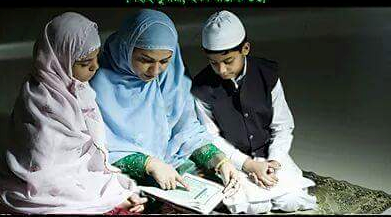 [Speaker Notes: পাঠ ঘোষনায় সহায়ক হিসেবে এই স্লাইড। ছবিতে কী দেখতে পাচ্ছো? তারা কী করছে? ইত্যাদি প্রশ্ন করা যেতে পারে।]
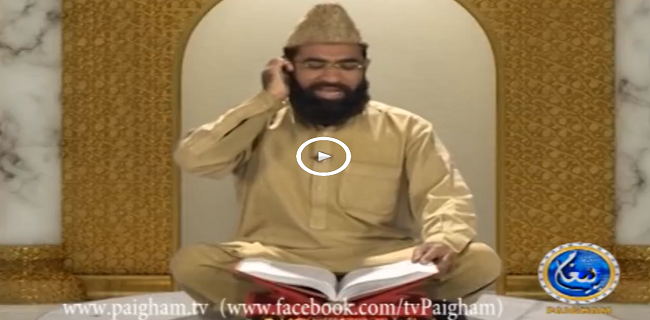 ‘কুরআন তিলাওয়াত’
[Speaker Notes: এ ছবিটিও দেখিয়ে পাঠ ঘোষণা করতে পারেন। এক্ষেত্রে পাঠ ঘোষণা করে শিক্ষক মহোদয় তা বোর্ডে লিখে দিবেন।]
শিখনফল
এ পাঠ শেষে শিক্ষার্থীরা-

তিলাওয়াত শব্দের অর্থ বলতে পারবে।
তিলাওয়াত কাকে বলে বলতে পারবে।
আল কুরআন তিলাওয়াতের গুরুত্ব ব্যাখ্যা করতে পারবে।
আল কুরআন তিলাওয়াতের ফজিলত বিশ্লেষণ করতে পারবে।
[Speaker Notes: শিক্ষক মহোদয় চাইলে- শিখনফল শিক্ষার্থীদের দেখাতেও পারেন আবার নাও দেখাতে পারেন।]
কুরআন তিলাওয়াত
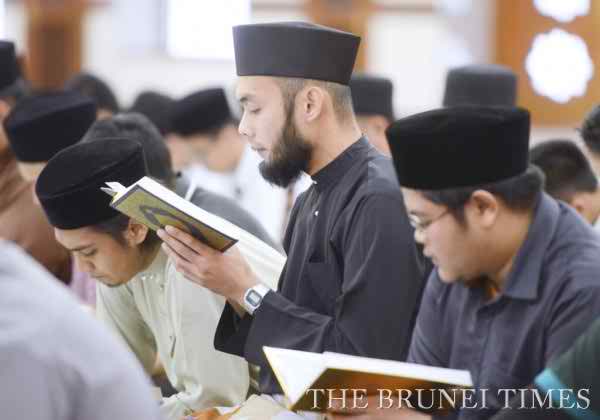 তিলাওয়াত অর্থ-
পাঠ করা
আবৃত্তি করা।
পড়া
[Speaker Notes: প্রথমে তিলাওয়াত শব্দের অর্থ বলে দিতে পারেন।]
কুরআন তিলাওয়াত
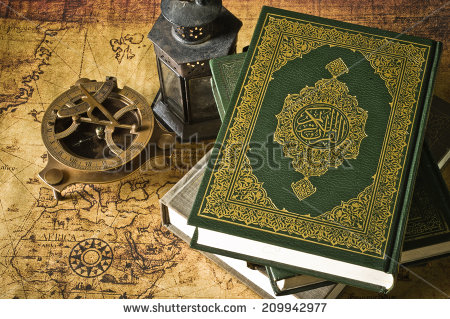 ‘কুরআন’ শব্দটির মূল অর্থ- পঠিত।
[Speaker Notes: কুরআন শব্দের অর্থ-]
কুরআন তিলাওয়াত
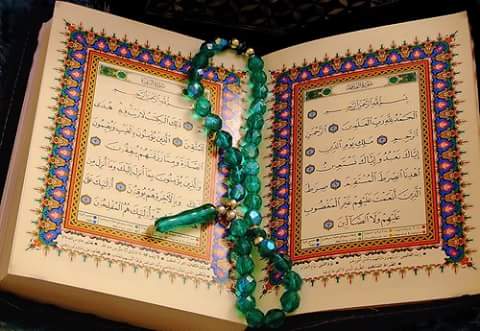 আরবিতে সুন্দর করে স্পষ্ট উচ্চারণে আল কুরআন পাঠ করাকে কুরআন তিলাওয়াত বলে।
[Speaker Notes: তিলাওয়াতের সংজ্ঞা-]
নাযিরা তিলাওয়াত
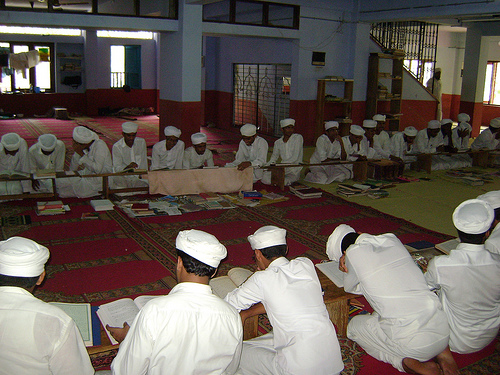 দেখে দেখে আল কুরআন পড়াকে নাযিরা তিলাওয়াত বলে।
[Speaker Notes: নাযিরা তিলাওয়াত এর সংজ্ঞা-]
একক কাজ
‘কুরআন তিলাওয়াত’এর পরিচয় দাও।
[Speaker Notes: পবিত্র কুরআন পাঠ করাকে কুরআন তিলাওয়াত বলা হয়।]
কুরআন তিলাওয়াতের গুরুত্ব
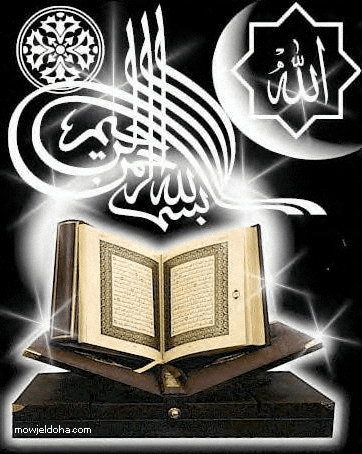 আমাদের ধর্মগ্রন্থ
মানুষের কল্যাণের দিকনির্দেশক
আল্লাহ তায়ালার আদেশ নিষেধ
বুঝে শুনে কুরআন তিলাওয়াত করা উত্তম।
[Speaker Notes: কুরআন তিলাওয়াতের গুরুত্ব শিক্ষার্থীদের মাঝে তুলে ধরতে পারেন।]
কুরআন তিলাওয়াতের গুরুত্ব
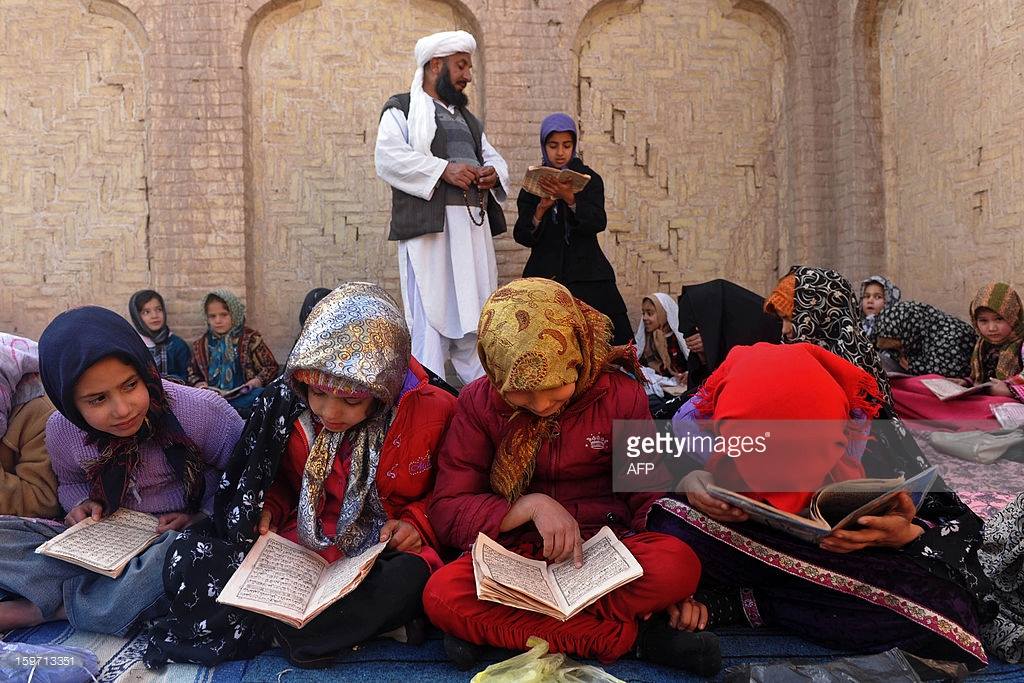 সারা বিশ্বে আল কুরআনই সবচেয়ে বেশি তিলাওয়াত করা হয়। এজন্যই একে কুরআন বলা হয়।
[Speaker Notes: কুরআনকে কেন কুরআন বলা হয়?]
কুরআন তিলাওয়াতের গুরুত্ব
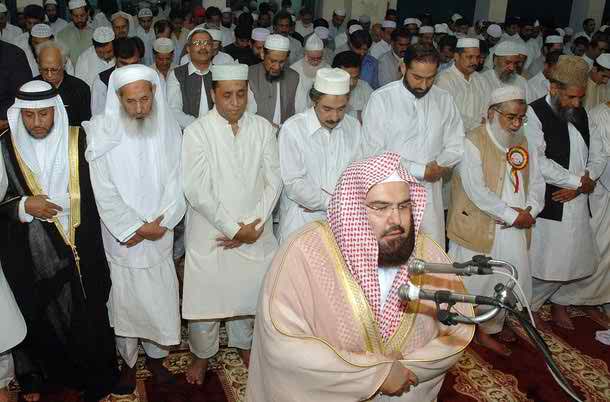 মুসলমানগণ দৈনিক পাঁচবার সালাতে কুরআন তিলাওয়াত করেন।
[Speaker Notes: কুরআনকে কেন কুরআন বলা হয়?]
জোড়ায় কাজ
কুরআন তিলাওয়াতের গুরুত্ব দু’জনে মিলে আলোচনা কর।
[Speaker Notes: এটি আমাদের পবিত্র ধর্মগ্রন্থ। এতে মানুষের কল্যাণের দিকনির্দেশনা রয়েছে। আল্লাহ তায়ালার আদেশ-নিষেধ জানা যায় ইত্যাদি।]
কুরআন তিলাওয়াতের ফজিলত
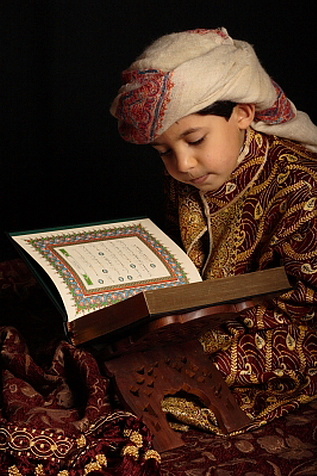 কুরআন মজিদ তিলাওয়াত করা সর্বোত্তম নফল ইবাদত।
[Speaker Notes: কুরআন তিলাওয়াতের ফজিলত বুঝিয়ে বলতে পারেন।]
কুরআন তিলাওয়াতের ফজিলত
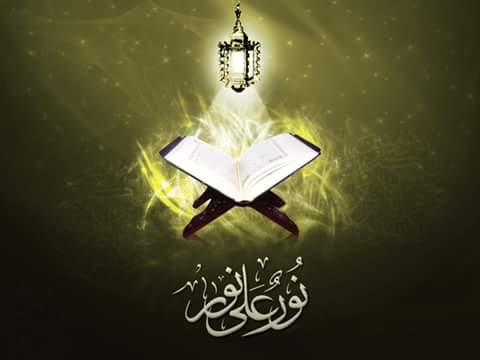 কুরআন তিলাওয়াত করলে আল্লাহ খুশি হন।
[Speaker Notes: কুরআন তিলাওয়াতের ফজিলত বুঝিয়ে বলতে পারেন।]
কুরআন তিলাওয়াতের ফজিলত
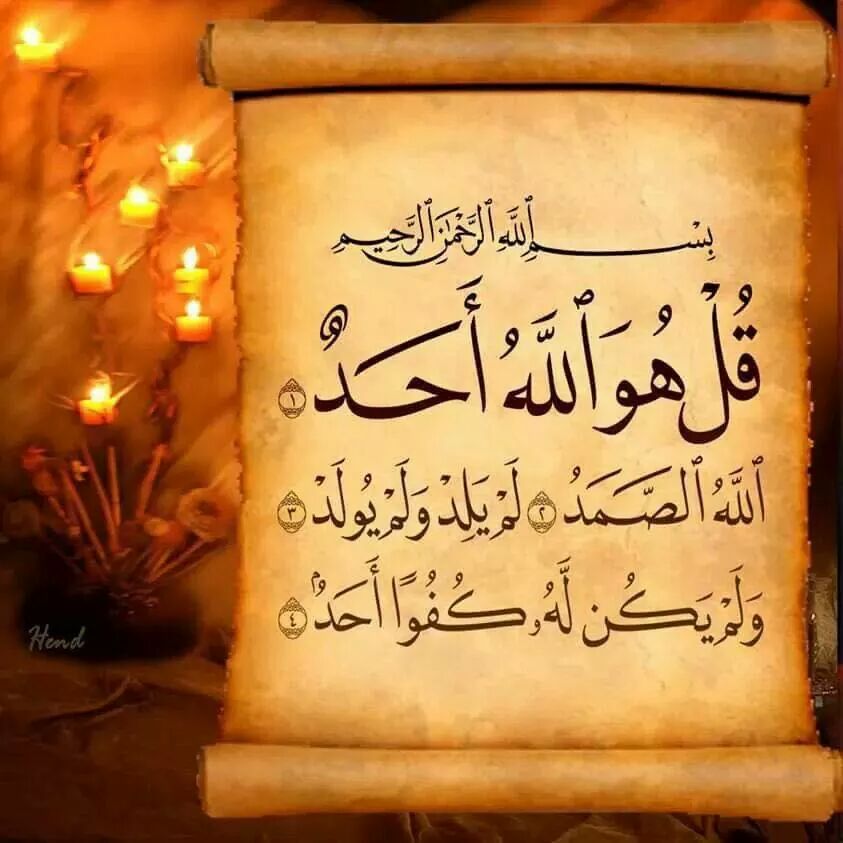 প্রতিটি হরফ তিলাওয়াতের বিনিময়ে ১০টি করে নেকি পাওয়া যায়।
[Speaker Notes: কুরআন তিলাওয়াতের ফজিলত বুঝিয়ে বলতে পারেন।]
কুরআন তিলাওয়াতের ফজিলত
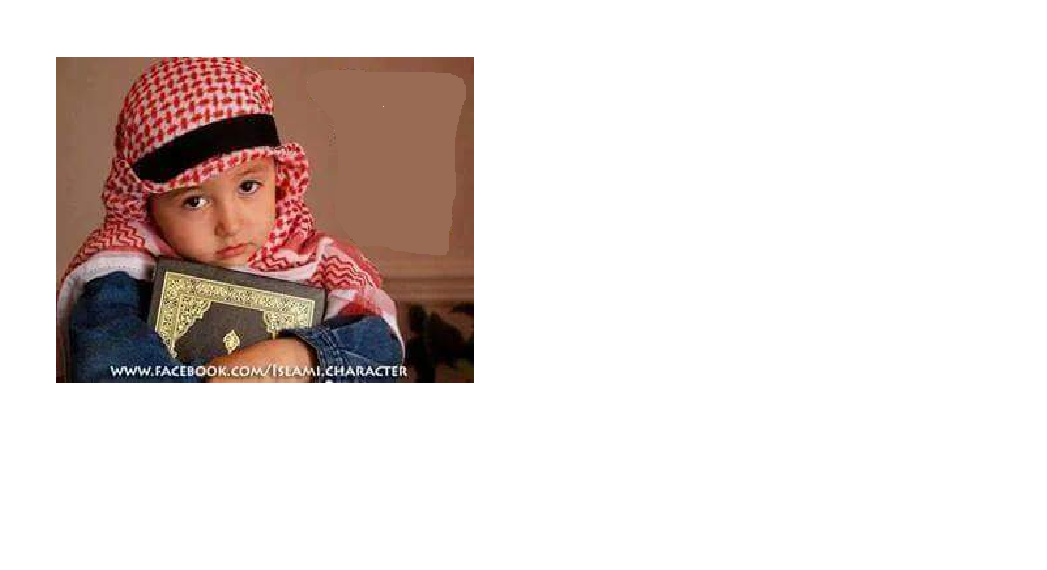 কুরআন পাঠ মনে প্রশান্তি আনে, অন্তর-আত্মা পরিশুদ্ধ হয়।
[Speaker Notes: কুরআন তিলাওয়াতের ফজিলত বুঝিয়ে বলতে পারেন।]
কুরআন তিলাওয়াতের ফজিলত
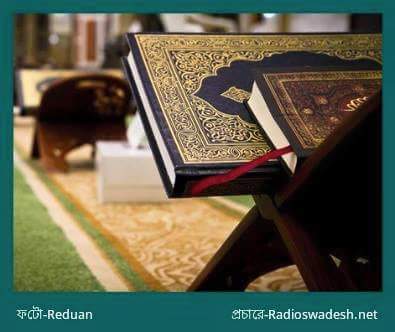 কিয়ামতের দিন কুরআন পাঠকারীর জন্য সুপারিশ করবে।
[Speaker Notes: কুরআন তিলাওয়াতের ফজিলত বুঝিয়ে বলতে পারেন।]
দলীয় কাজ
কুরআন তিলাওয়াত আত্মিক পরিশুদ্ধতায় গুরুত্বপুর্ণ কেন?
[Speaker Notes: কুরআন তিলাওয়াত সর্বোত্তম নফল ইবাদত। এতে আল্লাহ পাক খুশি হন। মনে প্রশান্তি আসে। প্রতিটি হরফের বিনিময়ে দশটি করে নেকি পাওয়া যায়। অর্থ বুঝে পড়লে আল্লাহ ও আখিরাত প্রতি দৃঢ় বিশ্বান জন্মে ফলে ব্যক্তি আত্মিকভাবে পরিশুদ্ধ হয় ইত্যাদি।]
উত্তর বলি
তিলাওয়াত শব্দের অর্থ কী?
কুরআন শব্দটির মূল অর্থ কী?
কুরআন তিলাওয়াত করার ২টি গুরুত্ব বল।
কুরআন তিলাওয়াতের ২টি ফজিলত বল।
নাযিরা তিলাওয়াত কাকে বলে?
[Speaker Notes: 1. পাঠ করা, পড়া, আবৃত্তি করা। 2. পঠিত। 3. এটি আমাদের পবিত্র ধর্মগ্রন্থ ও আল্লাহর আদেশ-নিষেধ জানা যায়। 4. সর্বোত্তম নফল ইবাদত ও প্রতি হরফের বিনিময়ে দশটি নেকি পাওয়া যায়। 5. আল কুরআন দেখে দেখে পড়াকে নাযিরা তিলাওয়াত বলে।]
বাড়ির কাজ
ইবাদত হিসেবে কুরআন তিলাওয়াত ইহকালীন শান্তি ও পরকালীন মুক্তির ক্ষেত্রে কী ভূমিকা রাখে? পাঠ্যবইয়ের আলোকে বিশ্লেষণ কর।
[Speaker Notes: সর্বোত্তম নফল ইবাদত,  অধিক নেকি পাওয়া যায়। এর হুকুম আহকাম ব্যক্তির জীবনে শান্তি ও আল্লাহর সন্তুষ্টির পথে পরিচালিত হয় ফলে আখিরাতে মুক্তির ক্ষেত্রেও বিরাট ভূমিকা রাখে।]
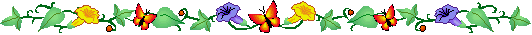 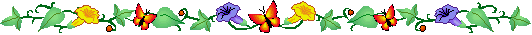 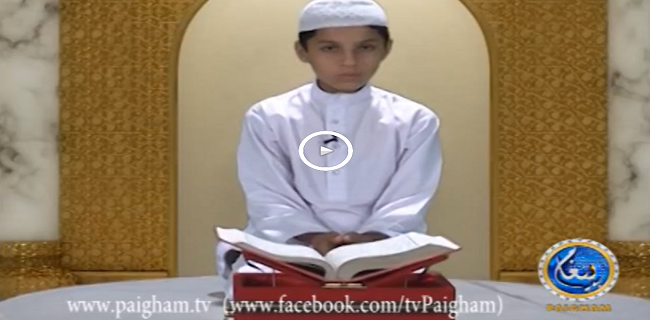 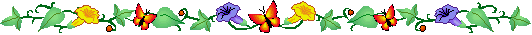 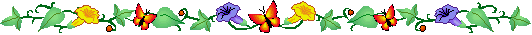 আল্লাহ হাফেজ
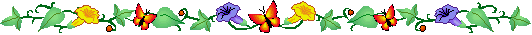 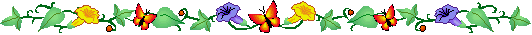 [Speaker Notes: সবাইকে ধন্যবাদ জানিয়ে শিক্ষক মহোদয় পাঠ শেষ করতে পারেন।]
কৃতজ্ঞতা স্বীকার
শিক্ষা মন্ত্রণালয়, মাউশি, এনসিটিবি ও এটুআই-এর সংশ্লিষ্ট কর্মকর্তাবৃন্দ
এবং কন্টেন্ট সম্পাদক হিসেবে যাঁদের নির্দেশনা, পরামর্শ ও তত্ত্বাবধানে এই মডেল কন্টেন্ট সমৃদ্ধ হয়েছে তারা হলেন-
জনাব মোঃ গোলাম জাওহার, 
সহকারী অধ্যাপক, ইসলামি আদর্শ, সরকারি টিটি কলেজ, ফরিদপুর।
জনাব মোঃ সাখাওয়াৎ হোসেন, 
সহকারী অধ্যাপক, ইসলামি আদর্শ, সরকারি টিটি কলেজ, সিলেট।